Week 1
Day 1 & 2
Introduction
Programming Languages
Build a website
BCS Level 3 Award in Principles of Coding
QAN 603/0762/6
Introduction
Hi
Emma Littlefair –Lead for Software Digital Apprenticeships

In the computing field for over 20 years

emma.littlefair@gloscol.ac.uk
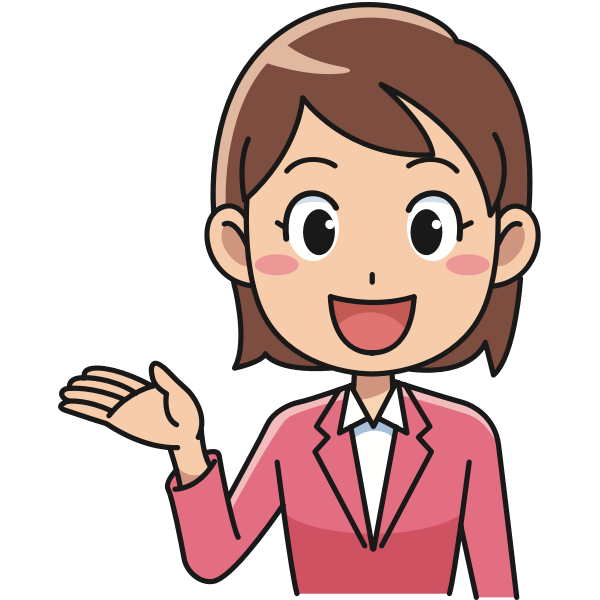 Where to find stuff
Wiki – gloscolapprenticeships.co.uk/appWiki/doku.php
You will need a password to access certain areas:
Username: ApprenticE
Password: ApprenticE
Email: emma.littlefair@gloscol.ac.uk
Syllabus
Completed over two weeks

Appreciation of Logic (10%, K2)
Programming Languages (10%, K1)
Interaction and Compatibility of Code on Different Platforms (25%, K2)
Web components (55%, K2)
Week 1
2.Web components (55%, K2)
4.Programming Languages (10%, K1)
Week 2
Interaction and Compatibility of Code on Different Platforms including web recap (25%, K2)
Appreciation of Logic (10%, K2)
2. Programming Languages (10%, K1)
Hypertext Markup Language (HTML)
HTML stands for Hyper Text Markup Language
HTML describes the structure of Web pages using markup
HTML elements are the building blocks of HTML pages
HTML elements are represented by tags
HTML tags label pieces of content such as "heading", "paragraph", "table", and so on
Browsers do not display the HTML tags, but use them to render the content of the page
Example
<!DOCTYPE html>
<html lang="en">
<head>
	<meta charset="UTF-8">
	<meta name="viewport" content="width=device-width, initial-scale=1.0">
	<title>Welcome</title>
</head>
<body>
	<h1>
		Welcome
	</h1>
	<p>If you can see this, you have successfully found Kristen's website</p>
</body>
</html>
JavaScript (JS)
JavaScript is used to provide interactive features to a web page
It is a dynamic programming language
It adds behaviour to your web page
It is embedded within the HTML code
Some things we can do the in JavaScript:
Form validation
Calculations
Animations
Load images
JavaScript (JS)
JavaScript is a scripting or programming language that allows you to implement complex features on web pages
Displays timely content updates, interactive maps, animated 2D/3D graphics, scrolling video jukeboxes, etc. — you can bet that JavaScript is probably involved
Runs in the browser
Java
Java is NOT the same as JavaScript
Is a full on Object Oriented Programming language
Create a folder on your computer called Digital Marketer
Open it and add another folder called website01
Within the website01 folder add three more folders as per the image below
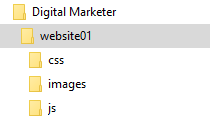 A webpage – A HTML Basic Document
Start HTML
<html>
	<head>
		<title>Document name goes here</title>
	</head>
	<body>
		Visible text goes here
	</body> 
</html>
Header information
Page information
[Speaker Notes: http://www.w3schools.com/html/html_elements.asp]
HTML tags
HTML tags normally come in pairs
Notepad
Create your first webpage using Notepad
The body text should include your name in bold
Save the file as "mypage.html".

Press F12 to preview in browser
W3C rules
HTML not case sensitive 
W3C recommend lowercase
Tags should have closing tags
<p></p>
<br />
HTML Basic Formatting
<html>
	<head>
		<title>Document name goes here</title>
	</head>
	<body>
		<b>My first Webpage</b> by Joe Blogs
	</body> 
</html>
Add Italic here
Add Bold
[Speaker Notes: http://www.w3schools.com/html/html_elements.asp]
Headings
Headings are defined with the <h1> to <h6> tags. 
<h1>This is a large heading</h1>
<h2>This is a heading</h2>
<h3>This is a heading</h3>
<h4>This is a heading</h4>
<h5>This is a heading</h5>
<h6>This is a small heading</h6>
HTML automatically adds an extra blank line before and after a heading.
HTML Basic Formatting
<html>
	<head>
		<title>Document name goes here</title>
	</head>
	<body>
		<h1>This is a large heading</h1>
		<h2>This is a heading</h2>
		<h3>This is a heading</h3>
		<h4>This is a heading</h4>
		<h5>This is a heading</h5>
		<h6>This is a small heading</h6>
	</body> 
</html>
[Speaker Notes: http://www.w3schools.com/html/html_elements.asp]
HTML Basic Paragraphing
<html>
	<head>
			<title>Document name goes here</title>
	</head>
	<body>
			<hr>
			<p>Paragraphs have a blank space before and after the text</p>
			<p>This is useful to distinguish section of text</p>
			<b>Sometimes extra <i>line breaks</i> are not needed</b>
			<br />A simple <i>Line Break</i> can be used here
			<br />Note it does not need a closing tag
	</body> 
</html>
[Speaker Notes: http://www.w3schools.com/html/html_elements.asp]
Tags and Attributes
Some tags can have extra parameters (attributes)
An attribute provides extra formatting functionality
Not all tags allow attributes

<tag attribute=“parameter”></tag>
Alignment (Horizontal)
Alignment defines the positioning of text
<html>
	<head>
		<title>Document name goes here</title>
	</head>
	<body>
		<h1 align=‘center’>This is a large heading</h1>
		<h2 align=‘left’>This is an h2 heading</h2>
		<h3 align=‘right’>This is an h3 heading</h3>
		<h4 align=‘justify’ >This is an h4 heading</h4>
	</body> 
</html>
Paragraph alignment
<p align=“center”></p>
Background attribute
Defining a background colour in the body tag
<body bgcolor=‘#000000’> (This is deprecated)
<body bgcolor=‘rgb(0,0,0)’>
<body bgcolor=‘black’>

Defining a background image
<body background="www.images.com/clouds.gif">

Note W3C has deprecated bgcolor, background attribute in latest versions of HTML (HTML 4 and XHTML) – use CSS instead.
Colours
256 * 256 * 256 = 16 777 216
http://www.computerhope.com/htmcolor.htm
[Speaker Notes: http://www.w3schools.com/html/html_colors.asp
Initially web sites could only use web safe colours. These were 216 colours for VGA displays. With x11 came the opportunity to expand into 16 bit (high colour) and 24 bit (True Colour). Each hex value corresponds to the red, green and blue shades. Can use a shortcut if the values are similar, e.g. #C0C0C0 can be represented as #C0.]
Font tag
Format font
<font face="Verdana">text</font>

Format font and size (size is 0-7, not scaled in points)
<font size="2" face="Verdana">text</font>

Format  colour
<font color="#c0c0c0">text</font>
Note W3C has deprecated the font attribute in latest versions of HTML (HTML 4 and XHTML).– use CSS instead.
[Speaker Notes: W3C has deprecated font attribute in latest versions of HTML (HTML 4 and XHTML) – use CSS instead.]
DIV tag
Generic block element
Facilitates styling attributes
Heavily used in CSS

<div></div>
DIV examples
<div 
align="center“ style="color:#FF0000; " class="menu">
</div>

We will comeback to this in CSS !
Positioning content
Only three ways available to position content
Left	Centre	Right

Tables provide more flexibility for arranging items on page
HOWEVER NOT ideal
Task - Tables
Change this number
<table border="1">
	<tr>
		<td>row 1, cell 1</td>
		<td>row 1, cell 2</td>
	</tr>
	<tr>
		<td>row 2, cell 1</td>
		<td>row 2, cell 2</td>
	</tr>
</table>
row 1, cell 1
row 1, cell 2
row 2, cell 1
row 2, cell 2
Table>(tr>(td*2)) *2
Heading A
Heading B
row 1, cell 1
row 1, cell 2
row 2, cell 1
row 2, cell 2
Task - Tables
Add a preceding row for column headings
Optionally, use the heading tag <th></th> tag instead of <td></td> for heading cells
Sizing Cells
Cells can have specific sizes by defining the
Height
Width
Browsers use the sizing units:
Percentage of screen width (%)
Pixels (width & height)
Sizing Cells
300px
75%
25%
Heading A
Heading B
row 1, cell 1
row 1, 
cell 2
row 2, cell 1
row 2, 
cell 2
Task – Sizing table
<table border="1"  width="300">
	 <tr>
		<th>Heading A</th>
		<th>Heading B</th>
	</tr> 
	<tr>
		<td>row 1, cell 1</td>
		<td>row 1, cell 2</td>
	</tr>
	<tr>
		<td>row 2, cell 1</td>
		<td>row 2, cell 2</td>
	</tr>
</table>
Change to 50%
Task – Sizing Cells
<table border="1"  width="300">
	 <tr>
		<th width="25%">Heading A</th>
		<th width="75%">Heading B</th>
	</tr> 
	<tr>
		<td>row 1, cell 1</td>
		<td>row 1, cell 2</td>
	</tr>
	<tr>
		<td>row 2, cell 1</td>
		<td>row 2, cell 2</td>
	</tr>
</table>
Heading B
Heading
 A
row 1, cell 1
row 1, cell 2
row 2, cell 1
row 2, cell 2
25%
75%
Merging Cells
Merging allows several cells to become one
Merge Rows
Merge Columns
Merged Cell
row 1, cell 1
row 1, cell 2
row 2, cell 1
row 2, cell 2
Merged Cell
row 1, cell 1
row 1, cell 2
row 2, cell 1
row 2, cell 2
Task – Merged Columns
<table border="1" width="75%">
	<tr>
		<th colspan="2">Merged Cell</th>
	</tr>
	<tr>
		<td width="25%">row 1, cell 1</td>
		<td width="75%">row 1, cell 2</td>
	</tr>
	<tr>
		<td>row 2, cell 1</td>
		<td>row 2, cell 2</td>
	</tr>
</table>
Task – Merged Rows
75% of screen width
<table border="1" width="75%">
	<tr>
	    <th colspan="2">Merged Cell</th>
	</tr>
	<tr>
		<td width="25%"> row 1, cell 1</td>
		<td rowspan="2" width="50%">Merged Rows</td>
	</tr>
	<tr>
		<td>row 2, cell 1</td>
	</tr>
</table>
Merged Cell
Merged Rows
row 1, cell 1
row 2, cell 1
50% of table width
Cell colours
Change the entire table to red
<table  bgcolor="#FF0000“>
Change the row to red
<tr  bgcolor="#FF0000“>
Change a cell to red
<td  bgcolor="#FF0000“>
Tables and Images
To insert an image into a document use
<img src="url">
<img src="file:///c:/ski.gif">
Insert an image into the tables
Resize image using the width and height parameters
<img src="url" width="105" height="89“ >
Alt attribute. Display text if browser fails to display image
<img src="url" alt="Big Boat“>
Task – Simple table
Publish the following sales  on the companies website
Use tables and Notepad
Inserting Hyperlinks
The HTML <a> tag defines a hyperlink. It has the following syntax:
<a href="url">link text</a>

The most important attribute of the <a> element is the href attribute, which indicates the link's destination.
The link text is the part that will be visible to the reader.
Clicking on the link text, will send the reader to the specified URL address.

Examples
This example shows how to create a link to W3Schools.com:
<a href="https://www.w3schools.com/">Visit W3Schools.com!</a>
You can also link to internal pages
<a href=“homepage.html”>Home</a>

Add an external link to you practice page !
Lets pull all the skills togetherPractical Task – Click on website task Mindfulness
Your Files
Open up the wellbeing powerpoint to see what we are building today
Add the necessary images and tags to make the files display nicely
Open up the word document and copy the text
Copy any of the images on the wiki digital marketing page
Add the necessary images and tags to make the files display nicely
Visit W3C schools for additional tags
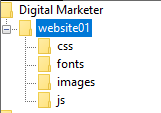 Your pictures are in here
Your index.html file is in here
CSS
Objectives
Understand:
Basic CSS features
Implementing CSS
Online resources
http://www.w3schools.com/css/
What is CSS
CSS stands for Cascading Style Sheets 
CSS 
Applies styles to a document
Styles define how to display HTML elements
Easy to update an entire webpage and website
Control the layout of multiple pages at once
Expandability
Improved formatting
Why not still use HTML
HTML was originally used to define context
Netscape and Internet Explorer evolved HTML
Difficult to separate context from presentation
HTML is limited for presentation techniques
Organisation is limited to table structure
Implementing CSS
CSS attributes can be placed either:
Inline – CSS code mixed into the HTML code
Internal/embedded – CSS code is within a HTML document
External (linked) - a separate imported CSS file
Inline
CSS code mixed into the HTML code
Simple to update CSS
Useful to override some other style definition by embedded or external CSS
Simple changes have to be reciprocated through each occurrence
<p style="color: sienna; margin-left: 20px">This is a paragraph</p>
Internal/embedded
<html>
<head>
<style type="text/css">
	hr {color: blue}
	p {margin-left: 20px}
</style>

</head>
<body>
<p>My paragraph</p>
</body>
</html>
CSS code is within a HTML document
No separate file
Written as part of the <head> tag
Only affects one page
External
A separate imported CSS file
One change modifies all pages
Most powerful type of style sheet
Single style sheet formats many pages
CSS file
Products webpage
Home webpage
Contact webpage
[Speaker Notes: 0]
Cascading Order
Styles can be implemented in multiple places – external, internal, inline
Which style will take priority?
Browser default (highest priority)
External style sheet 
Internal style sheet (inside the <head> tag) 
Inline style (inside an HTML element) (NEXT Highest priority)

Inline will override all other CSS styles
CSS selector implementation
Type
Redefine all instances of a specific HTML tag
Class
Redefine specific HTML tags that contain this attribute
Greater flexibility over styles
More combination of styles per HTML tag
ID
Creating your own specific styling
Defines a specific element
Unique ID names
syntax
CSS Selector Syntax
selector {property: value} 
Selector - relates to the HTML tag to be defined
Property – attribute to change
Value – new attributes value
Declaration
p {font-family: "Arial";}
Selector
Property
Value
Type selector format
p {font-family: "sans serif";}
p {text-align:center; color:red;}
p { 
	text-align: center; 
	color: black; 
	font-family: "arial";
}
Better code formatting
Type selector in use
p {font-family: "Comic"; color: blue;}
</head> 
<body>
	<p>This text will have the CSS attributes applied</p>
	<p>This text will also be formatted using CSS</p>
</body>
Class selector in use
p.smallprint {font-family: "Comic"; font-size: 10px;}
p.mainprint {font-family: "Arial"; font-size: 16px;}
</head> 
<body>
	<p>this text will have no CSS formatting applied</p>
	<p class= "smallprint">text will be formatted using class selector</p>
	<p class= "mainprint">text formatted differently</p>
</body>
TASK External CSS file – Lets create it !!!!
CSS file – "mystyle.css"
p {font-family: "Comic"; color: blue;}
Home webpage

<head>
	<link rel="stylesheet" type="text/css" href="mystyle.css" />
</head> 
<body>
	<p>this text will have the CSS attributes applied</p>
	<p>this text will also be formatted using CSS</p>
</body>
Grouped elements
Many tags can be grouped to minimise coding
h1,h2,h3,b,p 
{ 
	color: green;
}
Heading tags 1-3, bold and paragraph all coloured green
CSS background
body { 
	background-image: url(Images/bg.jpg); 
	background-repeat: repeat-x;
	background-color: #FFFFFF;
}
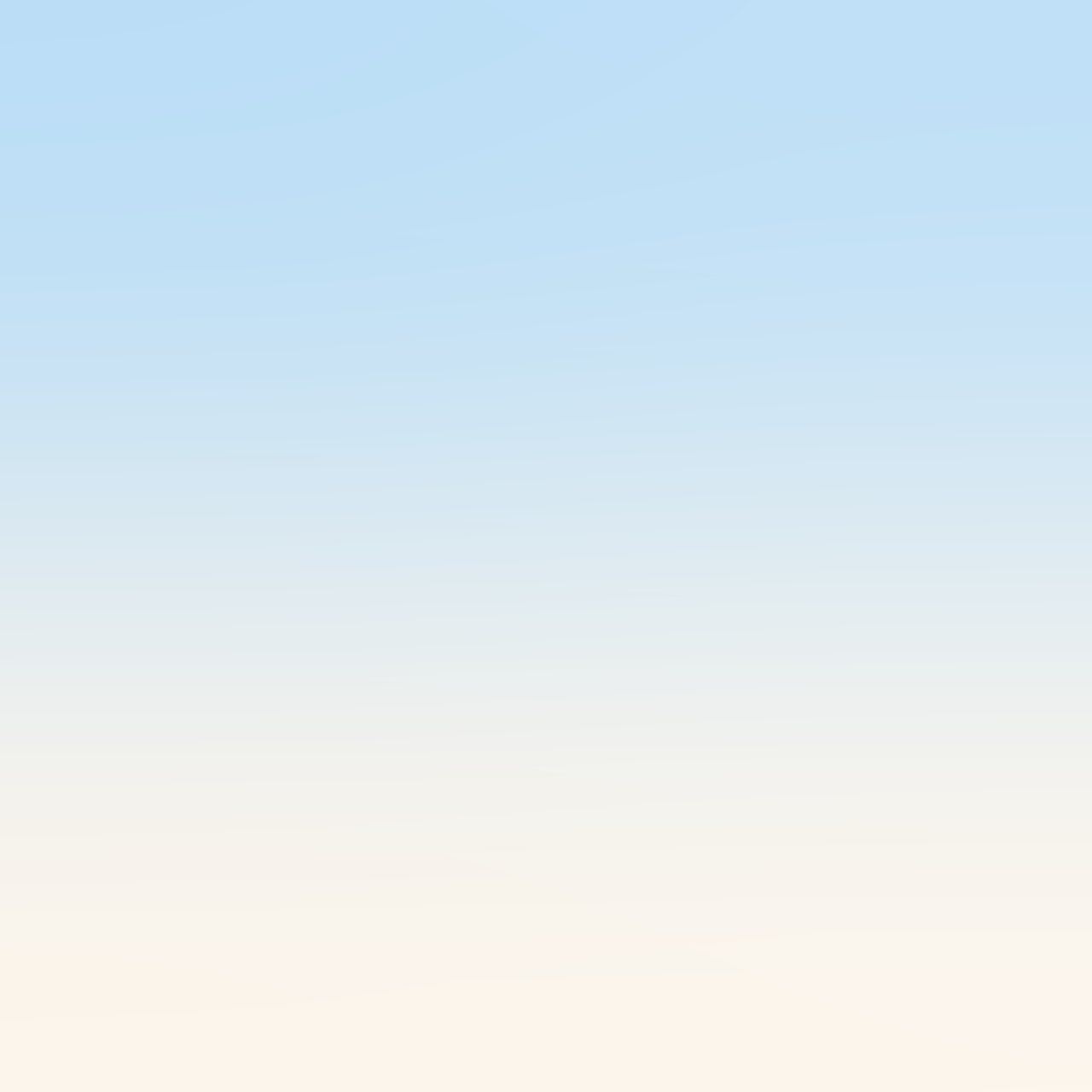 [Speaker Notes: http://www.w3schools.com/css/tryit.asp?filename=trycss_background-repeaty]
Wellness website
Lets practice all these skills with the wellness slides
We are going to add more pages and create and external css page
Open up Mindfulness part 2 powerpoint
The pages should start to look something like this
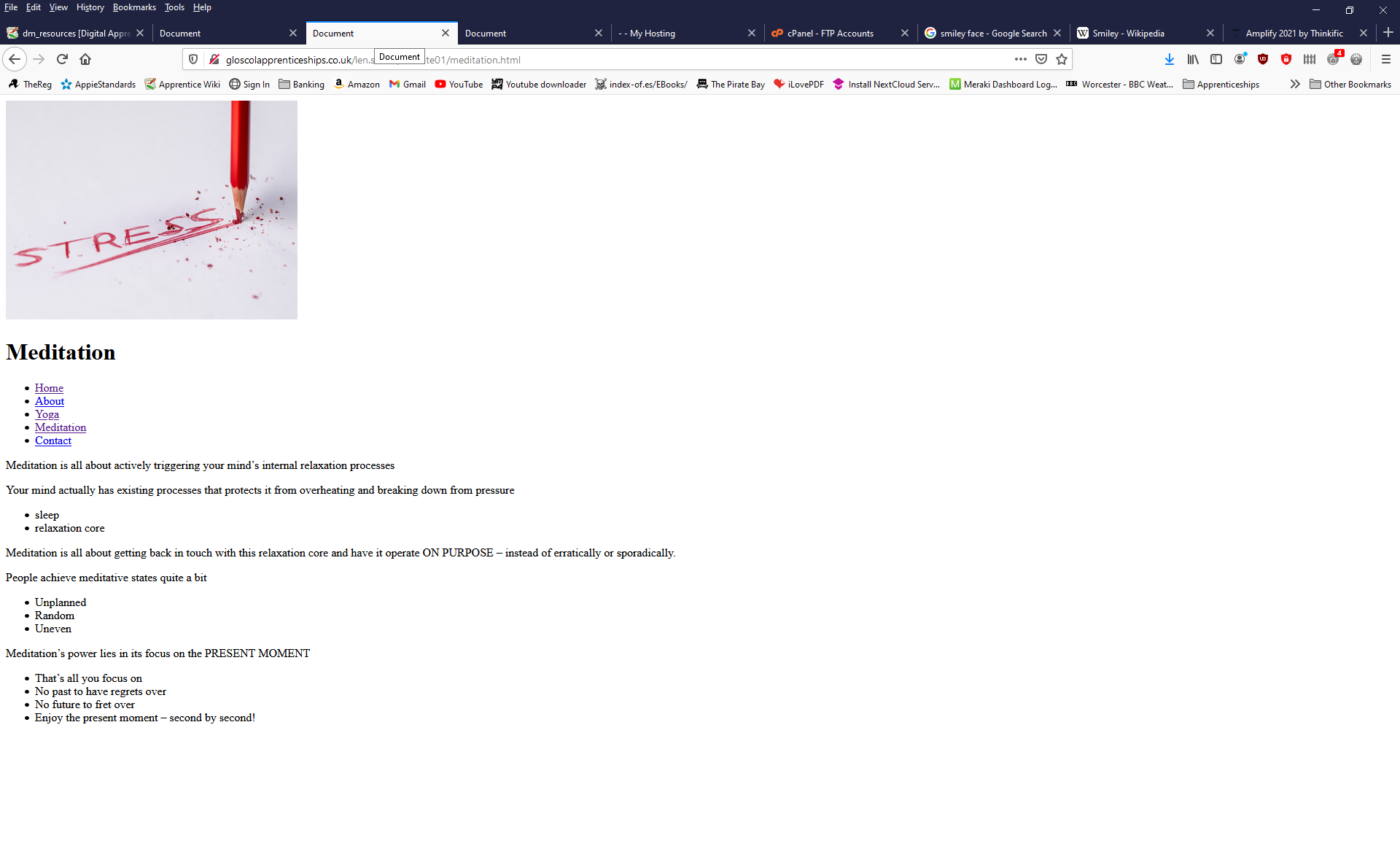 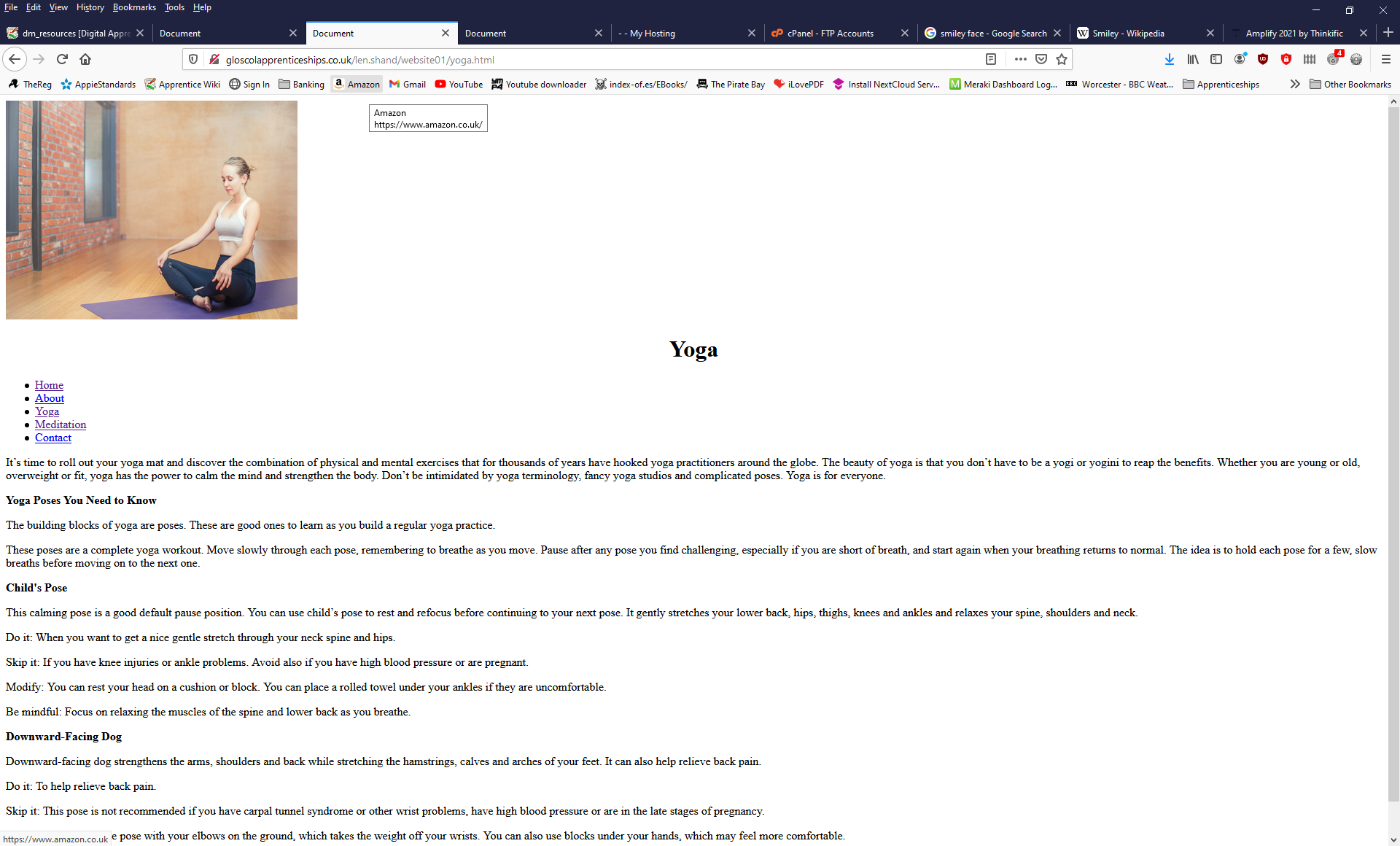 Filezilla
When you have done, upload using FileZilla
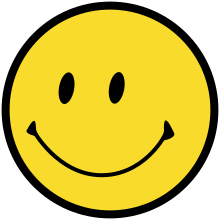 Filezilla
[Speaker Notes: Follow along with me. 
Share the screen with filezilla.
Open Filezilla and enter the following:]
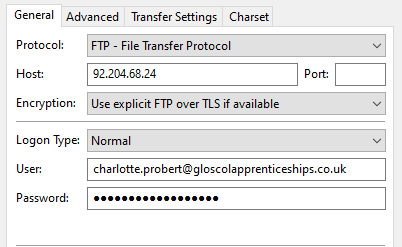 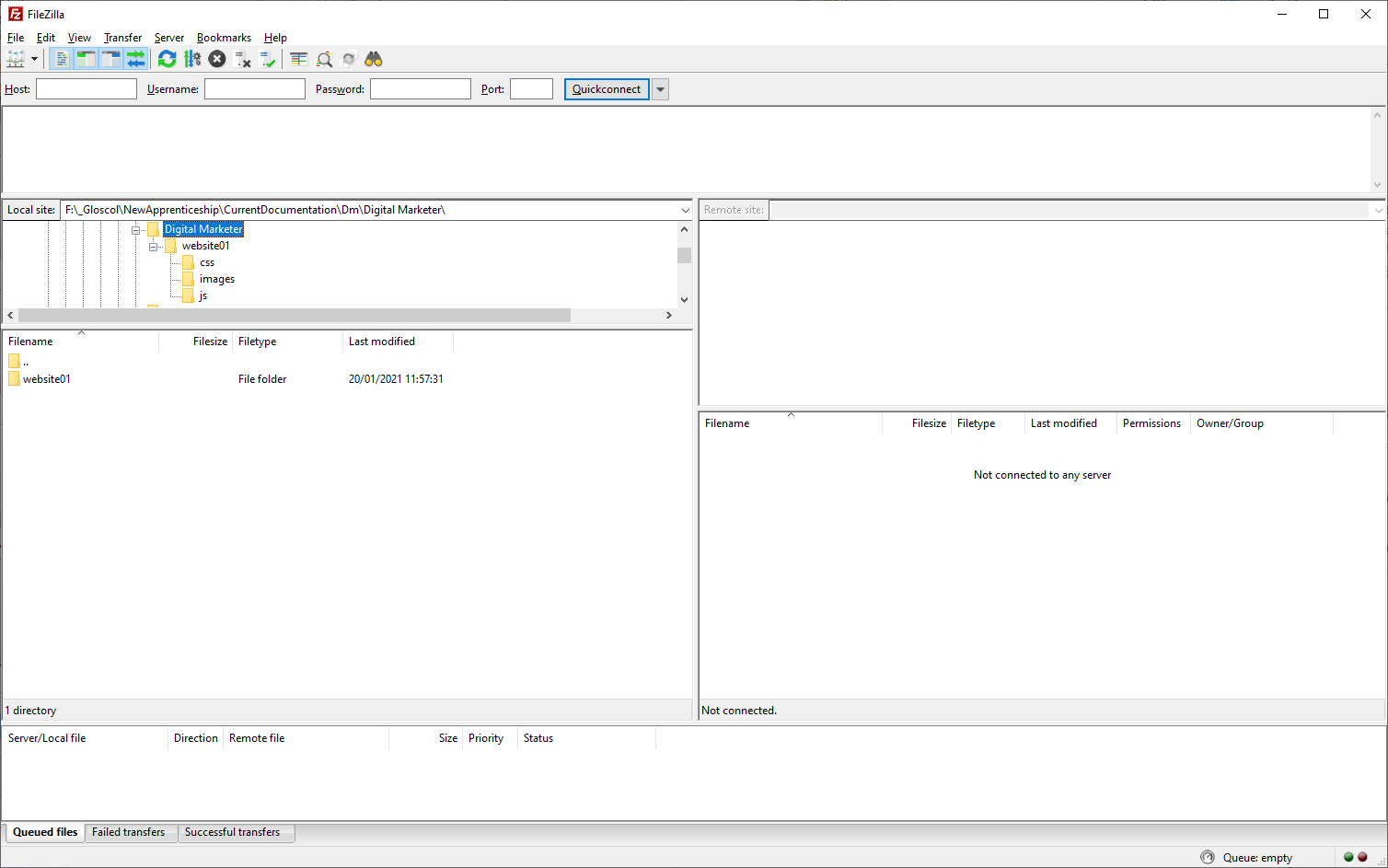 Javascript Day 3
JavaScript
JavaScript is the world's most popular programming language.
JavaScript is the programming language of the Web.
JavaScript is easy to learn

Javascript can also be accessed from a file similar to external CSS files

<script src="file.js" type="text/javascript"></script>
JavaScript
Why Study JavaScript?
JavaScript is one of the 3 languages all web developers must learn:
   1. HTML to define the content of web pages
   2. CSS to specify the layout of web pages
   3. JavaScript to program the behavior of web page
JavaScript
http://www.w3schools.com/js/
http://www.w3schools.com/jsref/
JavaScript – Try this in notepad and save as js.html
<!DOCTYPE html>
<html>
<body>

<h2>My First JavaScript</h2>

<button type="button"
onclick="document.getElementById('demo').innerHTML = Date()">
Click me to display Date and Time.</button>

<p id="demo"></p>

</body>
</html>
getElementById()
JavaScript Can Change HTML Content
One of many JavaScript HTML methods is getElementById().
The example before "finds" an HTML element (with id="demo"), and changes the element content (innerHTML) to the date


https://www.w3schools.com/js/tryit.asp?filename=tryjs_intro_lightbulb
Noscript -
<script type="text/javascript">
document.write("hello, world");
</script>
<noscript>
goodbye, world
</noscript>

Definition and Usage
The <noscript> tag defines an alternate content to be displayed to users that have disabled scripts in their browser or have a browser that doesn't support script.
The <noscript> element can be used in both <head> and <body>.
Manipulating Data in JavaScript
You can use JavaScript to achieve much more than popping up dialog boxes. 
JavaScript gives you the opportunity to define and use variables and arrays, work with date and time arithmetic, and control program flow with loops and conditional branches.
Variables
Variables can be numeric
var speedlimit = 55;
var speed = 73;
Variables need not be numeric
var firstname = 'Peter'
var lastname = 'Smith';
Variables
JavaScript Identifiers

All JavaScript variables must be identified with unique names.
These unique names are called identifiers.
Identifiers can be short names (like x and y) or more descriptive names (age, sum, totalVolume).
The general rules for constructing names for variables (unique identifiers) are:
Names can contain letters, digits, underscores, and dollar signs.
Names must begin with a letter
Names can also begin with $ and _ (but we will not use it in this tutorial)
Names are case sensitive (y and Y are different variables)
Reserved words (like JavaScript keywords) cannot be used as name
Variables
We may now use these variables in other statements
var overLimit = speed – speedLimit;

var fullname = firstname + lastname;
OR
document.writeln('Hello, '+ firstname + ' ' + lastname);
You can do arithmetic with JavaScript variables, using operators like = and +Try this..................
<!DOCTYPE html>
<html>
<body>

<h2>JavaScript Variables</h2>

<p>The result of adding 5 + 2 + 3:</p>

<p id="demo"></p>

<script>
var x = 5 + 2 + 3;
document.getElementById("demo").innerHTML = x;
</script>

</body>
</html>
Arrays
What is an Array?
An array is a special variable, which can hold more than one value at a time.
If you have a list of items (a list of car names, for example), storing the cars in single variables could look like this:
var car1 = "Saab";var car2 = "Volvo";var car3 = "BMW";
However, what if you want to loop through the cars and find a specific one? And what if you had not 3 cars, but 300?
The solution is an array!
An array can hold many values under a single name, and you can access the values by referring to an index number.
Arrays
<!DOCTYPE html>
<html>
<body>

<h2>JavaScript Arrays</h2>

<p id="demo"></p>

<script>
var cars = ["Saab", "Volvo", "BMW"];
document.getElementById("demo").innerHTML = cars;
</script>

</body>
</html>
Access the Elements of an Array
You access an array element by referring to the index number.
The statement accesses the value of the first element in cars
Note: Array indexes start with 0.
[0] is the first element. [1] is the second element
Arrays – Try this
<!DOCTYPE html>
<html>
<body>

<h2>JavaScript Arrays</h2>

<p>JavaScript array elements are accessed using numeric indexes (starting from 0).</p>

<p id="demo"></p>

<script>
var cars = ["Saab", "Volvo", "BMW"];
document.getElementById("demo").innerHTML = cars[0];
</script>

</body>
</html>
Boolean - JavaScript booleans can have one of two values: true or false – Try this
<!DOCTYPE html>
<html>
<body>

<p>Display the value of Boolean(10 > 9)</p>

<button onclick="myFunction()">Try it</button>

<p id="demo"></p>

<script>
function myFunction() {
  document.getElementById("demo").innerHTML = Boolean(10 > 9);
}
</script>

</body>
</html>
Statements
JavaScript Statement Identifiers
JavaScript statements often start with a statement identifier to identify the JavaScript action to be performed.
Statement identifiers are reserved words and cannot be used as variable names (or any other things).
The following table lists all JavaScript statements:
Validation
JavaScript Can Validate Numeric Input
Try this.....
<!DOCTYPE html>
<html>
<body>
<h2>JavaScript Can Validate Input</h2>
<p>Please input a number between 1 and 10:</p>
<input id="numb">
<button type="button" onclick="myFunction()">Submit</button>
<p id="demo"></p>
<script>
function myFunction() {
  var x, text;
  // Get the value of the input field with id="numb"
  x = document.getElementById("numb").value;
 // If x is Not a Number or less than one or greater than 10
 if (isNaN(x) || x < 1 || x > 10) {
  text = "Input not valid";
  } else {
   text = "Input OK";
 }
 document.getElementById("demo").innerHTML = text;
}
</script>
</body>
</html>
Event Handlers
Often you want your JavaScript code to be executed because something specific has occurred
To achieve these effects you use special interfaces provided by the browser and known as event handlers. 
Event handlers allow you to call JavaScript methods automatically when certain types of events occur.
Event Handlers
Consider the following code:

<form>
<input type=”button” value=”Click Here” onClick=”alert(‘Thanks for clicking!’)”>
</form>

Here we capture the action of the user clicking the button, using the onClick event handler. When the user’s click is detected, the script carries out the instructions listed in the onClick attribute of the input tag:
onClick=”alert(‘Thanks for clicking!’)”
Other Event Handlers
Concatenation
Joining of two or more items

var userName;
userName = prompt("What is your name?");
document.write("Hi, " + userName + "!");
Including JavaScript in HTML Pages
We can include as many <script>…</script> tags in our page as we need. However, we must pay some attention to where in the document they are placed.
JavaScript commands are executed in the order in which they appear in the page.
JavaScript can also be added to the head section of the HTML page.
This is a popular place to keep JavaScript functions
Including JavaScript in HTML Pages
Placing JavaScript functions into external files allows them to be made available to a number of different web pages without having to retype any code. It also makes them easier to maintain because the latest version is automatically linked into the calling HTML page each time that page is requested.
It is possible to build up substantial JavaScript libraries in this way, linking them into web pages when their particular functions are required.
Passing Arguments to Functions
Wouldn’t it be good if we could tell the function what message to display so that we could have different alert messages for different circumstances?
We can achieve this by passing the message to our function as an argument: Try this ...

<!DOCTYPE html>
<html>
<body>

<p>Click the button to display an alert box.</p>

<button onclick="myFunction()">Try it</button>

<script>
function myFunction() {
  alert("Hello! I am an alert box!");
}
</script>

</body>
</html>
Objects
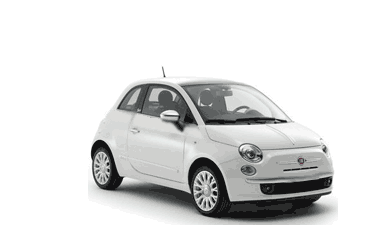 Real Life Objects, Properties, and Methods
In real life, a car is an object.
A car has properties like weight and color, and methods like start and stop:

All cars have the same properties, but the property values differ from car to car.
All cars have the same methods, but the methods are performed at different times.

You have already learned that JavaScript variables are containers for data values.
This code assigns a simple value (Fiat) to a variable named car:
var car = "Fiat";
Objects – Try this – Add model and colour to the output
<!DOCTYPE html>
<html>
<body>

<h2>JavaScript Objects</h2>

<p id="demo"></p>

<script>
// Create an object:
var car = {type:"Fiat", model:"500", color:"white"};

// Display some data from the object:
document.getElementById("demo").innerHTML = "The car type is " + car.type;
</script>

</body>
</html>
Theory of Web Components
Client-Server
Terminology
Security
Fix a website
	Add pages
	Links
	Forms
4. Web components (55%, K2)
In this topic, learners will understand the components involved to make the Web work.
4.1	Define the terminology for the following key internet protocols that enable the web to work:
Hypertext Transfer Protocol (HTTP)
Hypertext Transfer Protocol Secure (HTTPS)
Transport Layer Security and Secure Sockets Layer (TLS / SSL)
4.2	Discuss the purpose of the following:
Web and application server
Hosting and serving
Relational database management systems
Content management systems
4. Web components (55%, K2)
4.3 Describe the purpose of a web client
Browsers
Applications
4.4 Describe how Search Engines operate in regard to the following:
How mark-up languages render hyperlinks
How the web crawler work
Displaying of search results
Factors that affect search engine optimization (SEO)
4.5 Explain the differences between a static and dynamic website.
Written in code
Written scripting language
4. Web components (55%, K2)
4.6 Describe how local (cookies) or session data storage is utilised to share information for standard digital features.
Forms
Checkout
Registration
4.7 Identify the key roles of the following Web technologies governance groups.
World Wide Web Consortium (W3C);
Internet Engineering Task Force (IETF).
4.1 Define the terminology for the following key internet protocols that enable the web to work
Hypertext Transfer Protocol (HTTP)
Hypertext Transfer Protocol Secure (HTTPS)
Transport Layer Security and Secure Sockets Layer (TLS / SSL)
The Internet and WWW
WWW
WWW = World Wide Web
The pages you see when you use a device and you are ‘online’
Need a browser
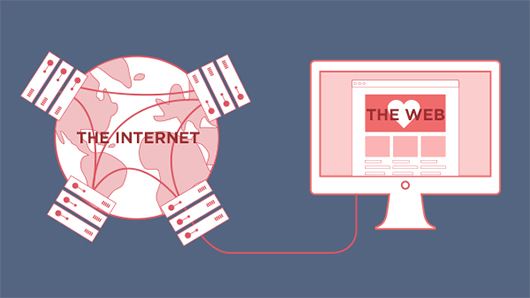 Internet
An internetwork of computers across the globe and even using space
Consists of networked computers and other devices
Hardware
Hypertext Transfer Protocol (HTTP)
WWW is about communication between web clients and servers
Communication between client computers and web servers is done by sending HTTP Requests and receiving HTTP Responses
Foundation of data communication for the World Wide Web
NOT secure
|
http://example.com
Not secure
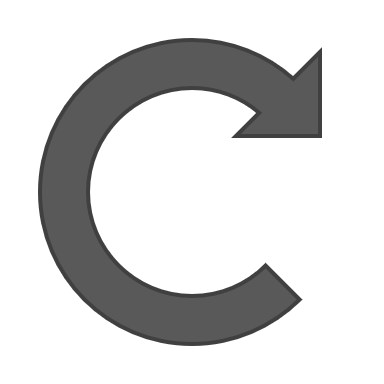 i
Hypertext Transfer Protocol Secure (HTTPS)
Hypertext Transfer Protocol Secure (https) is a combination of the Hypertext Transfer Protocol with an added layer of security
Requires a certificate
Protects the integrity and confidentiality of data between the user's computer and the website
|
https://example.com
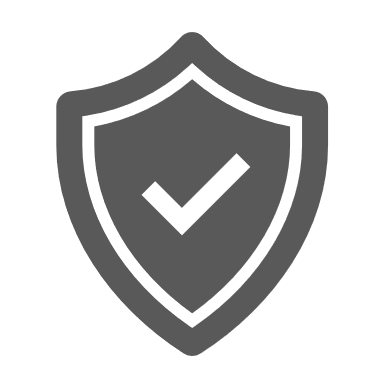 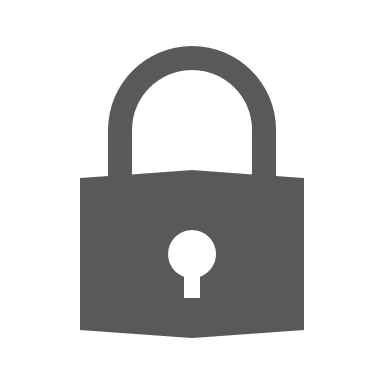 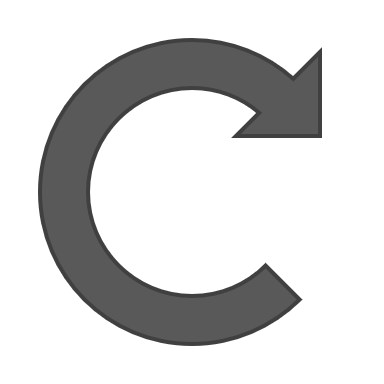 Encryption
Before encryption:
		This is a string of text that is completely readable

After encryption:
ITM0IRyiEhVpa6VnKyExMiEgNveroyWBPlgGyfkflYjDaaFf/Kn3bo3OfghBPDWo6AfSHlNtL8N7ITEwIXc1gU5X73xMs
Transport Layer Security and Secure Sockets Layer (TLS / SSL)
SSL refers to Secure Sockets Layer whereas TLS refers to Transport Layer Security
Basically, they are one and the same, but, entirely different
SSL and TLS are cryptographic protocols that authenticate data transfer between servers, systems, applications and users
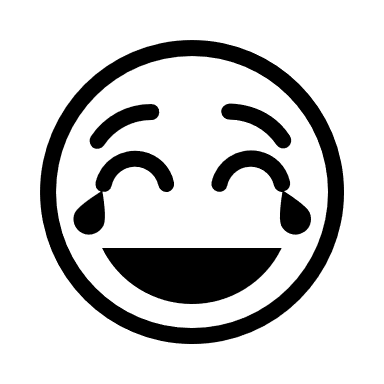 TLS has replaced SSL (but we still say “I need an SSL certificate”)
Organisations
IETF (https://www.ietf.org/)
The Internet Engineering Task Force (IETF) develops and promotes voluntary Internet standards, in particular the standards that comprise the Internet protocol suite (TCP/IP)
W3C (www.w3.org)
The World Wide Web Consortium (W3C) is the main international standards organisation for the World Wide Web
Founded and currently led by Tim Berners-Lee
4.2	Discuss the purpose of the following
Web and application server
Hosting and serving
Relational database management systems
Content management systems
Web and Application Server
Web server serves web content over HTTP
Displays site content
Application server serves business logic to application programs through any number of protocols
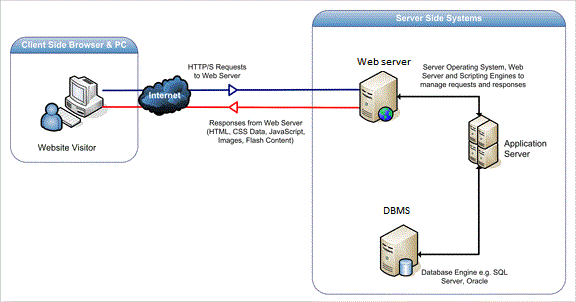 Hosting and Serving
Hosting
A web host, or web hosting service provider, is a business that provides the technologies and services needed for the website or webpage to be viewed on the Internet
Websites are hosted, or stored, on special computers called servers
Web servers
Hardware dedicated to running web server software
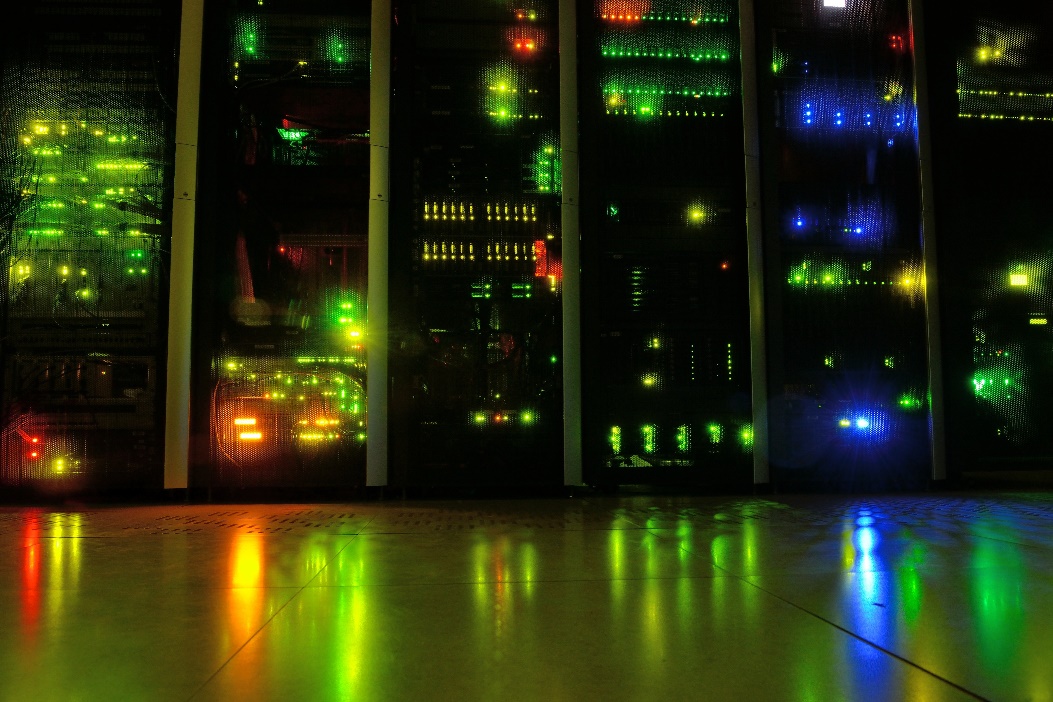 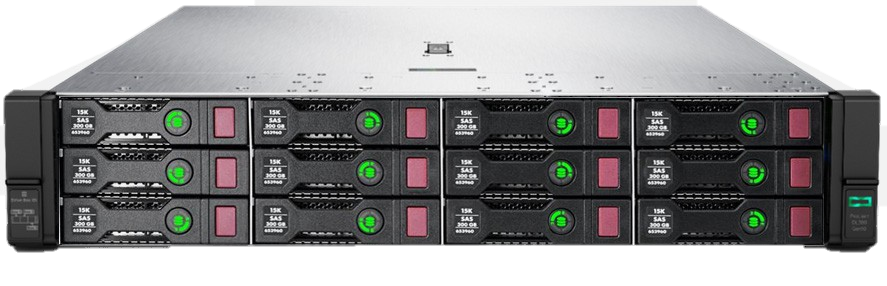 Relational Database Management Systems
Complex database software
Make use of relationships between entities
Examples:
MariaDB
MySQL
Microsoft SQL Server
Microsoft Access (Desktop)
Example database system
Database Name
Table name
Database
A database is just a different kind of spreadsheet
Content Management Systems
Manages the creation and modification of digital content
Support the separation of content and presentation
A web content management system (WCM or WCMS) is a CMS designed to support the management of the content of Web pages
Most popular CMSs are also WCMSs
Web content includes text and embedded graphics, photos, video, audio, maps, and program code (e.g., for applications) that displays content or interacts with the user.
Content Management Systems
Such a content management system (CMS) typically has two major components:
A content management application (CMA) is the front-end user interface that allows a user, even with limited expertise, to add, modify, and remove content from a website without the intervention of a webmaster.
A content delivery application (CDA) compiles that information and updates the website.
Is a backend system
Example CMS
Example CMS - WordPress
4.3 Describe the purpose of a web client
Browsers 
Applications
Browsers
All browsers display web pages

Not all browsers behave the same

Internet Explorer does not follow web standards
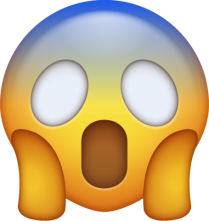 Browsers
Over 100 browsers available
Can install more than one
Top 6:
Chrome
Safari
Firefox
Internet Explorer
Opera
Edge (Windows 10 only)
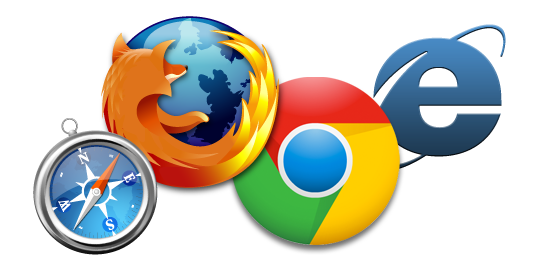 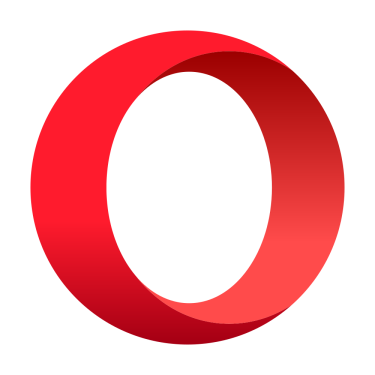 Applications
A web application (or web app) is application software that runs on a web server, unlike computer-based software programs that are run locally on the operating system
Any computer program that performs a specific function by using a web browser as its client
Example: online forms, shopping carts, word processors, spreadsheets, video and photo editing, file conversion, file scanning, and email programs such as Gmail
Web and application server
Hosting and serving
Web and application server
Hosting and serving
4.4 Describe how Search Engines operate
How mark-up languages render hyperlinks.
How the web crawler work.
Displaying of search results.
Factors that affect search engine optimization (SEO).
How mark-up languages render hyperlinks
Hyperlinks are one of the most exciting innovations the Web has to offer
They've been a feature of the Web since the beginning, and are what makes the Web a web
Hyperlinks allow us to link documents to other documents or resources, link to specific parts of documents, or make apps available at a web address
A basic link is created by wrapping the text or other content inside an <a> element and using the href attribute, also known as a Hypertext Reference, or target, that contains the web address
Search Engines
A search engine is a software system that is designed to carry out web searches, which means to search the World Wide Web in a systematic way for particular information specified in a textual web search query
Familiar search engines
Google
DuckDuckGo
Yahoo
Amazon
Pinterest
How the web crawlers work
Also called web spiders
A search engine bot
A web crawler copies webpages so that they can be processed later by the search engine, which indexes the downloaded pages
This allows users of the search engine to find webpages quickly
The web crawler also validates links and HTML code, and sometimes it extracts other information from the website
Displaying of search results
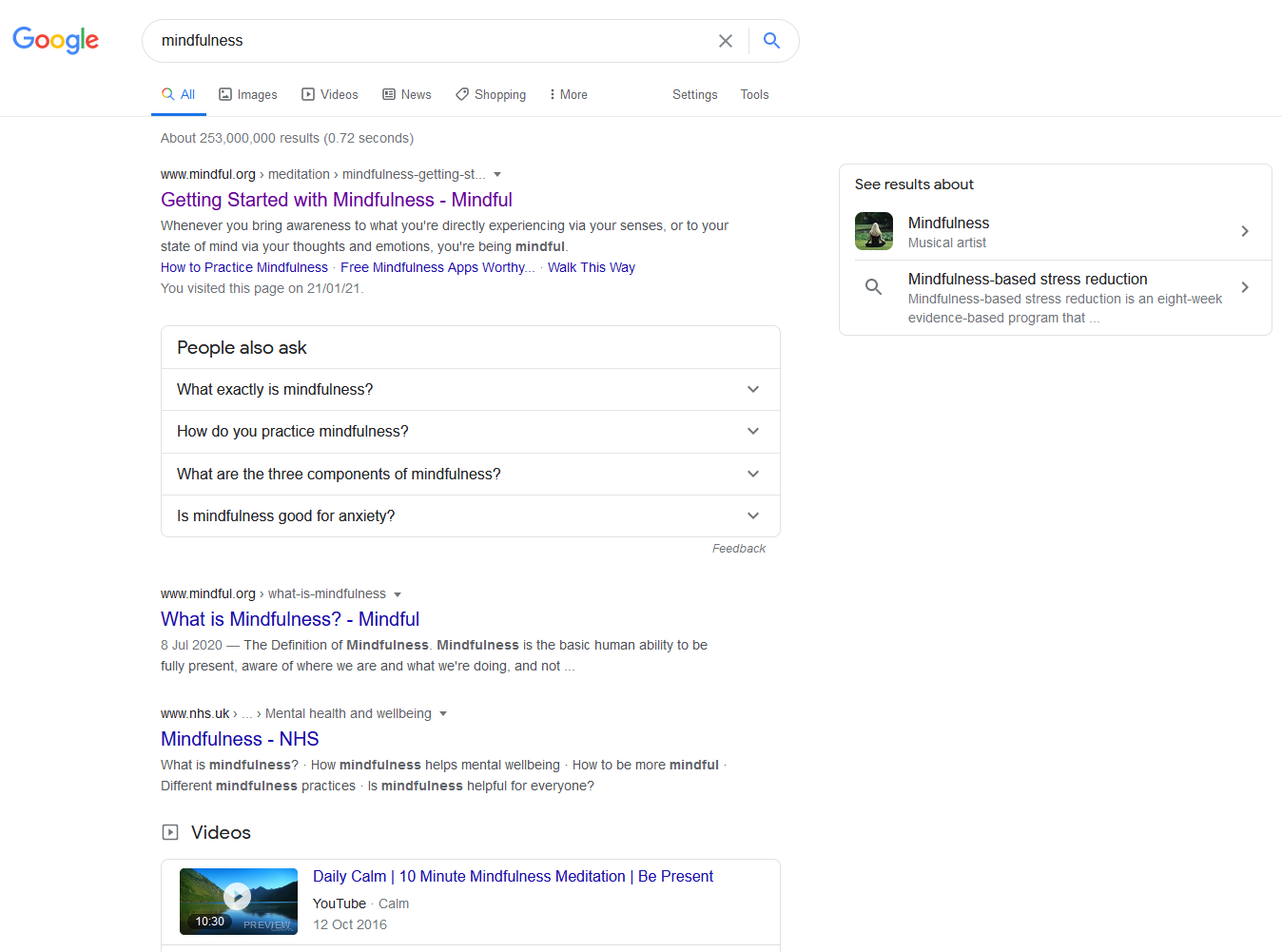 Some are pretty
Displaying of search results
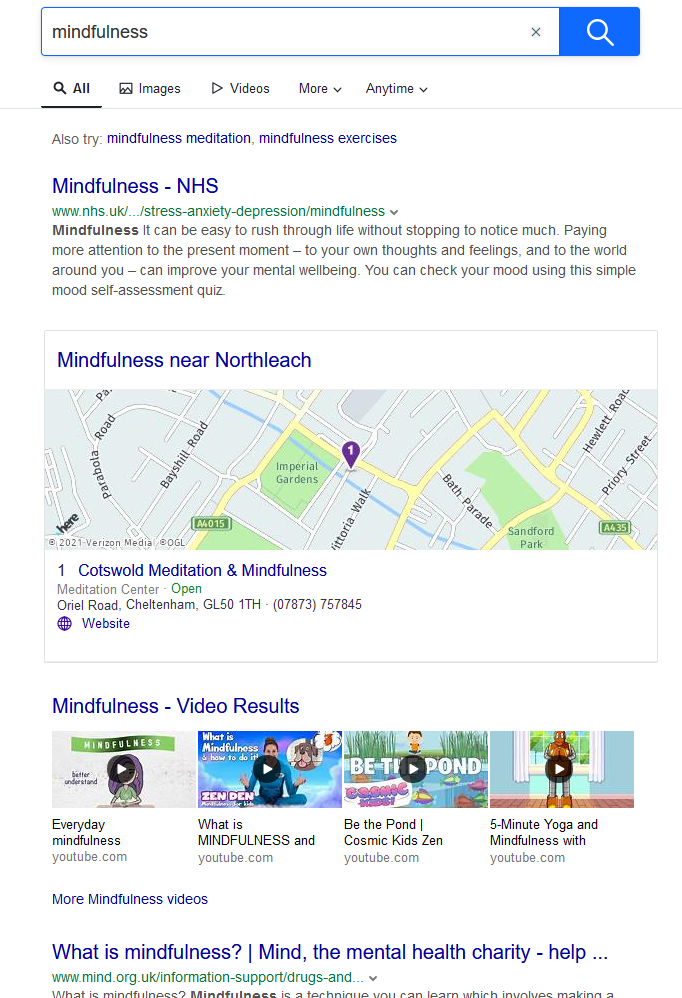 Some not so much
Displaying of search results
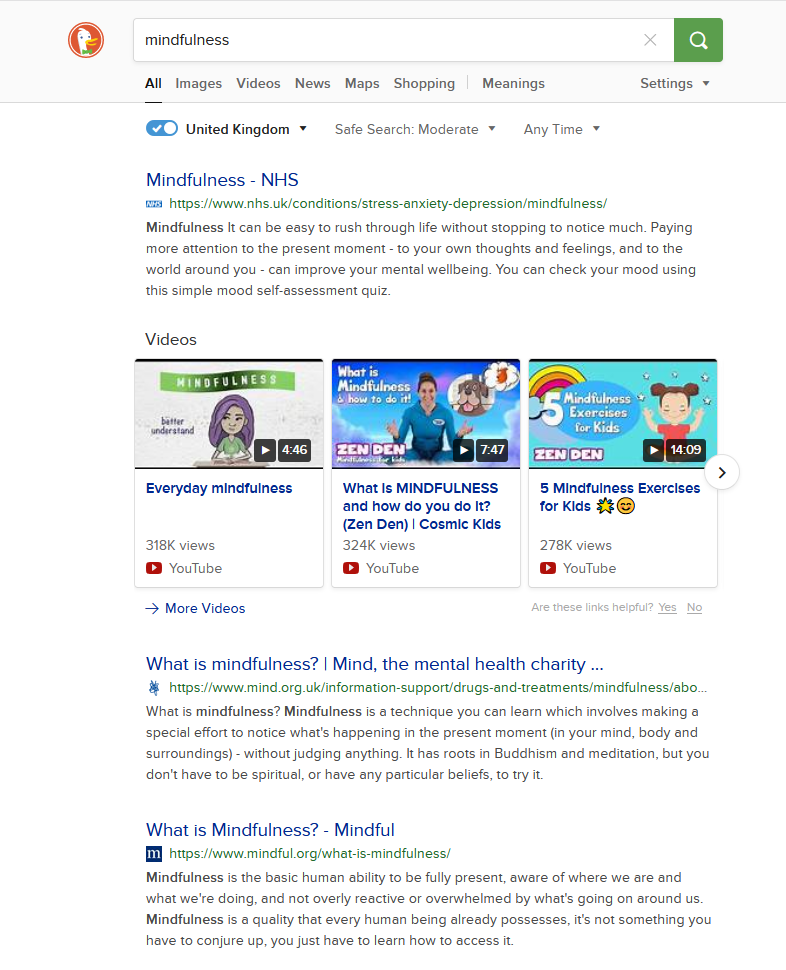 Some don’t track you
Factors that affect search engine optimization (SEO)
What Are the Most Important SEO Ranking Factors?
    A Secure and Accessible Website
    Page Speed (Including Mobile Page Speed)
    Mobile Friendliness
    Domain Age, URL, and Authority
    Optimized Content
    Technical SEO
    User Experience (RankBrain)
    Links
    Social Signals
    Real Business Information
[Speaker Notes: Question…: which is more important, pleasing Google or pleasing your audience?
Is it mobile friendly? https://search.google.com/test/mobile-friendly]
SEO
Search Engine Optimisation
What is SEO?
Position
Keywords
Optimise
SEO
Rank
Links
Pages
Content
Two views
Basic
Increasing rankings
Complex
Managing the programming
Managing the content
Managing the visibility
Managing the success
Search Engines
You need a search engine to achieve all of the above
You need to remain up to date with the latest search engine trends
Old ways of doing SEO could actually hinder your SEO visibility
You need to understand the search engine’s algorithms
How Search Engines Work
How the search engine results are produced
What factors influence rankings
How algorithms (the maths) works
How a search engine ‘views’ your website
How search results are designed for human behaviour
Human Factors for Search
How do we ‘read’ the search results?
What factors make us click?
What factors help us decide which results are relevant?
What is the importance of WORDS?
Keyword Research
Keyword Research
These are the words that people type into the search engine
Why is the keyword the foundation of all online marketing and not just SEO?
PPC, Social, Ads, Content, Multimedia
What is keyword research based on?
Behaviour, intent, and activity of a searcher.
How does searcher’s intent help us develop content around the searcher’s need?
How are keyword tools used to gather and evaluate keywords?
On-Page Optimisation
How to implement keywords in your content?
What are the key page elements?
Space
Navigation
About Us
Contact
CTA or sign up
Search
Informational footer
Great images and style for buttons
Web fonts

How to structure your content?
What is navigation?

Explain page and content types:
Ecommerce
Publisher
Blogs
Others

How to avoid penalties?
Don’t buy links
Don’t overuse keywords
Make original, quality content
Off-Page Optimisation
What is the importance of link building?
Helps to promote your brand
It can help to show that you are an authority in your field through links to relevant content
It can also help to promote the expertise of your company as well as the strengths of its goods and services
What are the types of links?
Natural links
Manual outreach links
Self-created links
Strategies to get other pages to link to you
When you reach out to other entities to create links to your site, try some of these tried and true strategies
Create compelling content that people will want to link to and reference
Submit your news for press releases and submit your site to directories
Put your products and services where influential people will see them
Get links from friends, partners, and other people you know
On-Page SEO
Meta tags
Internal linking
Keyword research and placement
Meta Tags
Meta tags are snippets of text that describe a page’s content
The meta tags don’t appear on the page itself, but only in the page’s code
Usually in the ‘HEAD’ section of the HTML
Internal Linking
Internal links are links that go from one page on a domain to a different page on the same domain. They are commonly used in main navigation.

These type of links are useful for three reasons:
    They allow users to navigate a website.
    They help establish information hierarchy for the given website.
    They help spread link equity (ranking power) around websites.
Keyword Research and Placement
Keyword research: find popular keywords people use when they look for information related to data visualization
Keyword placement: embed selected SEO keywords at places where search engines pay more attention to when examining web page contents
Use the following guidelines to place the keywords:

Place keyword(s) in article headline and in subheads. 
Place keyword(s) in the first 25 words of your page. 
Place keyword(s) in the last 25 words of your page.
Bold keyword(s) at least once on your page.
Off-Page SEO
Directory Submission
Article Submission
Forms Posting
Social Media marketing
Link Building including backlinks
Press Release Submission
Ranking Factors
Domain Factors
    Page-Level Factors
    Site-Level Factors
    Backlink Factors
    User Interaction
    Special Google Algorithm Rules
    Brand Signals
    On-Site Webspam Factors
    Off-Site Webspam Factors
https://backlinko.com/google-ranking-factors#domain
4.5 Explain the differences between a static and dynamic website
Written in code
Written scripting language
Web client; Browsers and Applications
Web client
A user interface through which messages are sent to a web server
A web client usually operates within a web browser
Browser
Used to access the World Wide Web
Applications
Any computer program that performs a specific function by using a web browser as its client
Example: contact form
Static
Pages coded in HTML only
Content needs to be changed manually
Static and Dynamic Websites
Dynamic
Pages coded in HTML and other languages such as PHP, JavaScript, VB.net, C#

Pages content changes when user requests a piece of content or upon input into the page
4.6 Describe how local (cookies) or session data storage is utilised to share information for standard digital features
Forms
Checkout
Registration
4.6 - Cookies
A cookie is often used to identify a user
A cookie is a small file that the server embeds on the user's computer
Each time the same computer requests a page with a browser, it will send the cookie too
With PHP, you can both create and retrieve cookie values.
Written in code
>>> from http import cookies
>>> C = cookies.SimpleCookie()
>>> C["fig"] = "newton"
>>> C["sugar"] = "wafer"
>>> print(C) # generate HTTP headers
Set-Cookie: fig=newton
Set-Cookie: sugar=wafer
>>> print(C.output()) # same thing
Set-Cookie: fig=newton
Set-Cookie: sugar=wafer
>>> C = cookies.SimpleCookie()
>>> C["rocky"] = "road"
>>> C["rocky"]["path"] = "/cookie"
>>> print(C.output(header="Cookie:"))
Cookie: rocky=road; Path=/cookie
>>> print(C.output(attrs=[], header="Cookie:"))
Cookie: rocky=road
Written scripting language
<?php
$value = 'something from somewhere';

setcookie("TestCookie", $value);
setcookie("TestCookie", $value, time()+3600);  /* expire in 1 hour */
setcookie("TestCookie", $value, time()+3600, "/~rasmus/", "example.com", 1);
?>
Forms
Used to allow a user to enter data into a web page
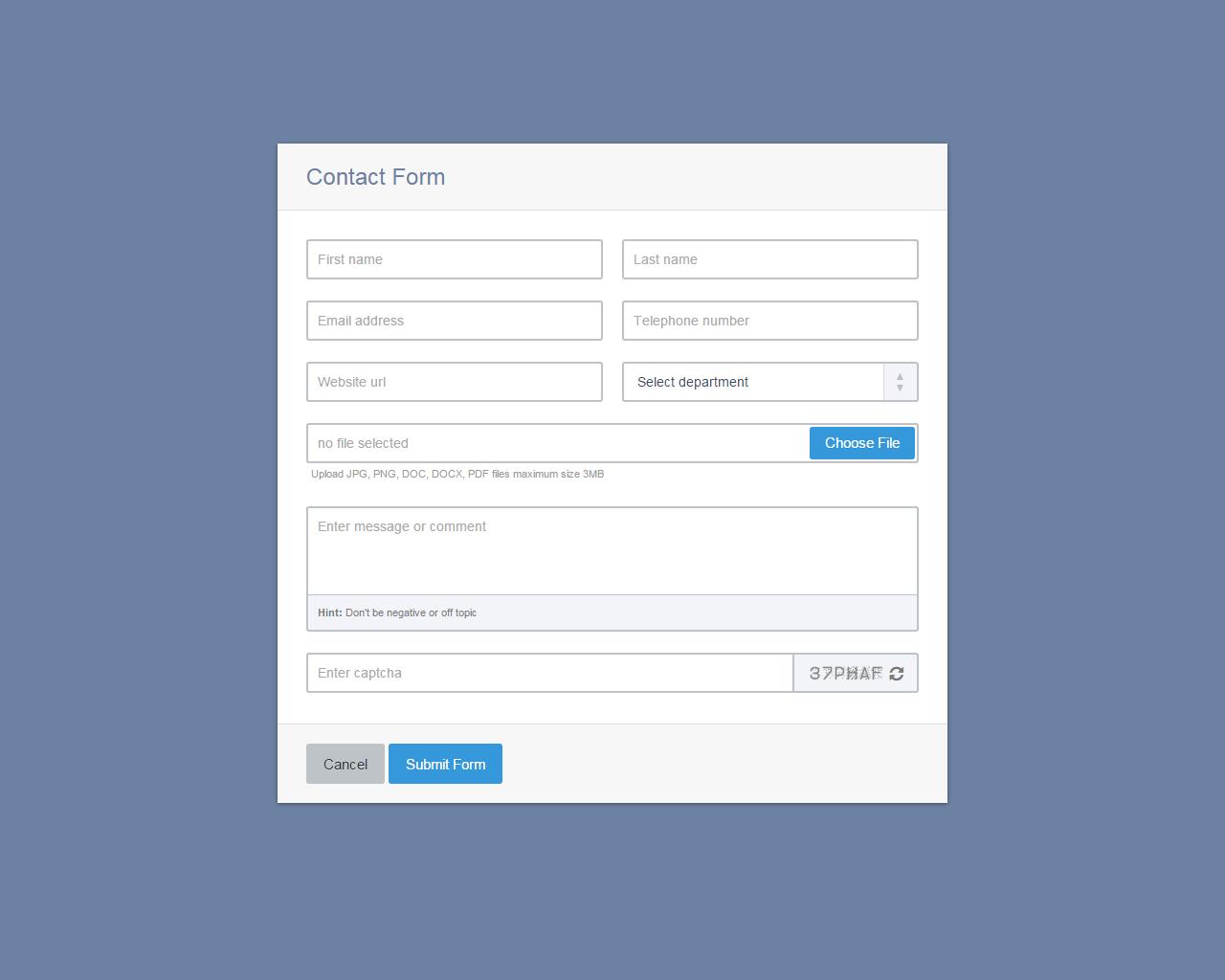 Form.html
<html><body><form action="welcome.php" method=“post">Name: <input type="text" name="name"><br>E-mail: <input type="text" name="email"><br><input type="submit"></form></body></html>
Checkout
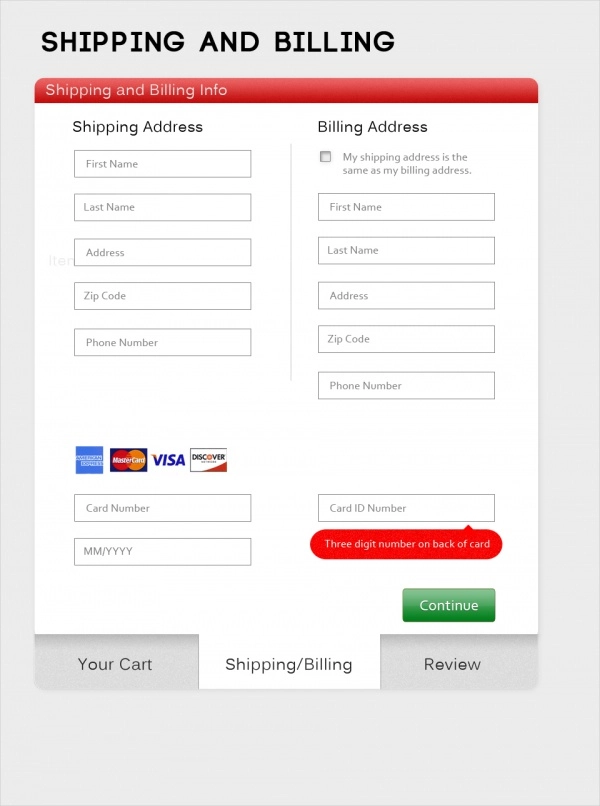 Part of the process of online shopping in which the customer enters delivery information and pays for the item
Example:
Amazon
Registration
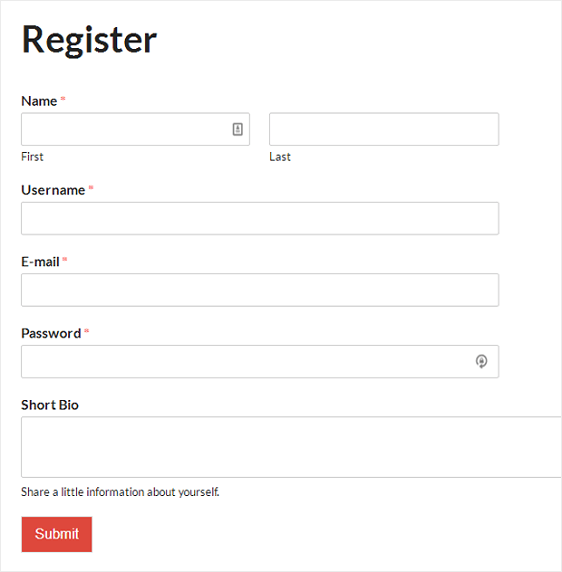 A registration form allows user data to be stored in a database
Good for making email lists or setting up access rights to allow a user to login to a site
4.7 Identify the key roles of the following Web technologies governance groups
World Wide Web Consortium (W3C)
Internet Engineering Task Force (IETF).
World Wide Web Consortium (W3C)
The World Wide Web Consortium is the main international standards organization for the World Wide Web
Founded in 1994 and currently led by Tim Berners-Lee, the consortium is made up of member organizations that maintain full-time staff working together in the development of standards for the World Wide Web
Full-time staff, and the public work together to develop Web standards
W3C's primary activity is to develop protocols and guidelines that ensure long-term growth for the Web
W3C's standards define key parts of what makes the World Wide Web work
Internet Engineering Task Force (IETF)
The IETF is a large open international community of network designers, operators, vendors, and researchers concerned with the evolution of the Internet architecture and the smooth operation of the Internet
Internet Assigned Numbers Authority
The Internet Assigned Numbers Authority (IANA) is the central coordinator for the assignment of unique parameter values for Internet protocols
Performs global coordination of the DNS Root, IP addressing, and other Internet protocol resources
This role means assigning the operators of top-level domains, such as .uk and .com, and maintaining their technical and administrative details.